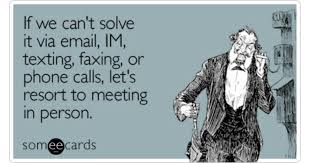 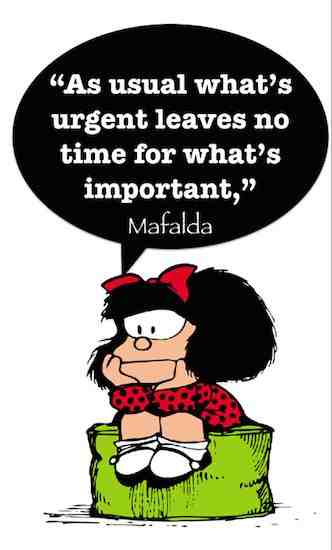 Letters and Forms
Michael Baumann, WisDOT
February 20, 2019
North Central Region Annual Utility Conference
[Speaker Notes: Now that Buy America is out of the way, let’s move onto the next topic which is Letter and Forms.]
Overview of Presentation
Revised Forms 
  Buy America Certification (DT2249) 
    Agreement Forms
    Conveyance of Rights in Land (DT1660)

Revised Letters
1078 Cover Letter
1078 Revision Letter
Work Plan Approval
Utility Invoice Dispute
Questions and Contacts
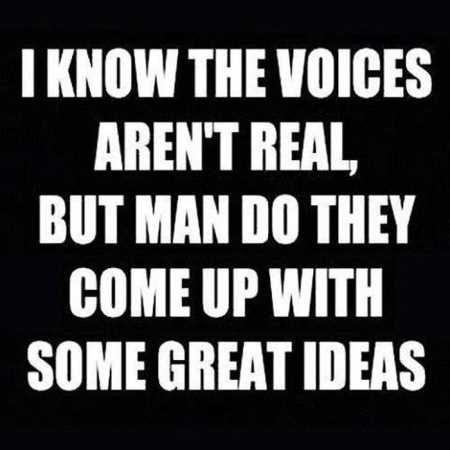 2
[Speaker Notes: In this presentation, I will be talking about some recent or upcoming revisions to forms and letters.

Forms include the: 
	
	Buy America Certification
	Agreement Forms
	and Conveyance of Rights in Land

Letters include the:

	1078 Cover and Revision Letter
	Work Plan Approval Letters
	and Utility Invoice Dispute Letter

And finally, an opportunity for you to ask questions.]
Revised Forms
Buy America Certification (DT2249)
Separate tables for compliant and non-compliant items



Revised language for Materials Used



Updated Company Statement of Certification
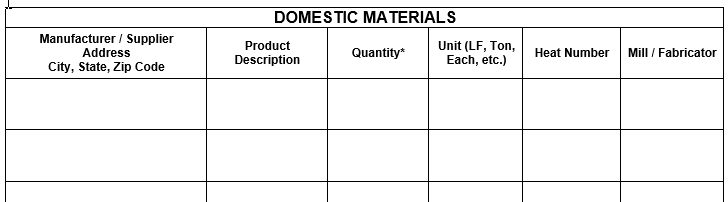 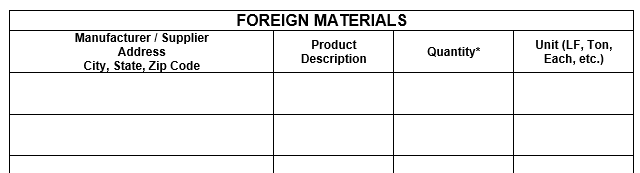 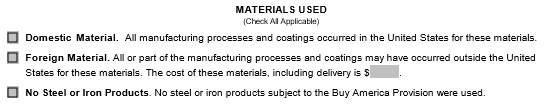 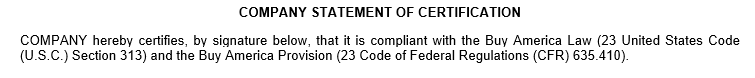 3
[Speaker Notes: Now, let’s go over the revisions to the Buy America Certification form.

The biggest change is that there are separate tables for the Domestic and Foreign materials.

For the Domestic Materials table:

	It should only contain steel and iron items that comply with Buy America.

	In addition, it contains the same columns as on the previous version of the Buy 
	America certification form.

	And all of the columns should be filled in for each item that is listed.

	Also, this table is set up so that additional rows can be added if necessary.

	Due to this, WisDOT will be discontinuing the use of form DT2249A, Utility’s 
	Certificate of Compliance for Steel and Iron Items.

This other table is for the Foreign Materials.

	It should only contain steel and iron items that do not comply with Buy America.

	Due to this, there are two less columns within this table.

	Seeing as the materials are not Buy America compliant, it is highly unlikely 
	that the Heat Numbers and a Mill/Fabricator are available. 

	Again, all of the columns should be filled in for each item that is 
	listed.

	Like the Domestic Material table, this table is set up so that you can 
	add additional rows if required.

The next big change is the language found under “Materials Used.”

	The language within these options has been changed and the 
	unnecessary language has been removed.

	Also, the revised language is based upon the language used in the 
	guidance provided by FHWA. 

	Hopefully, this provides you with an easier way to cross reference 
	between information sources if you are seeking further clarification. 

In addition, this section now requires you to (Check All Applicable) boxes.

This leaves you with four options on how to complete this section of the form.

These options include:

	Check only the Domestic Material box as all Steel and Iron items 
	comply with Buy America.

	Check only the Foreign Material box and enter the total cost for all 
	of the steel and iron items that are subject to and do not comply 
	with Buy America.

	Check only the No Steel or Iron Products box as no steel or iron 
	items were used that are subject to Buy America.

	And finally, check both the Domestic and Foreign Material boxes and 
	enter the total cost of all of the Foreign steel and iron items that are 
	subject to and do not comply with Buy America

The final change I will discuss is in the Company Statement of Certification.

	The text within this part of the form use to be at the top of the previous 
	version of the Buy America certification form.

	This text was moved here to make it clear what the certification is for and 
	who is certifying that the utility company is 	in compliance with Buy America.]
Revised Forms
Agreements
DT 1541, DT 1542
DT 2193, DT 2194
DT 1575
DT 2192

Changes:
Consistent format
Revised project information section
Update signature blocks
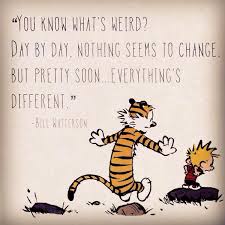 4
[Speaker Notes: Now, let’s go over the revisions to the agreement forms.

These changes are more cosmetic than anything else, but they include:

	A consistent format for all agreement types.

	A standard project information section to make it clear which 
	project the agreement is associated with.

	And an updated signature block that fits with the structure of more 
	utility companies.]
Revised Forms
Conveyance of Rights in Land (DT1660)
Updating language







Updated signature authorization statement
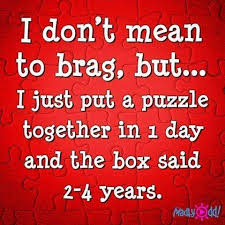 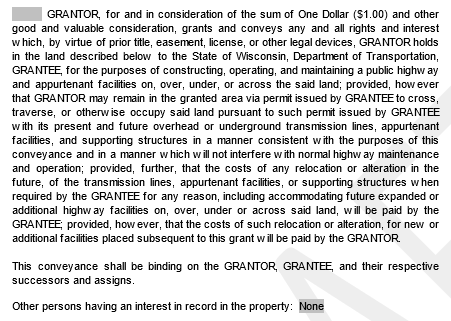 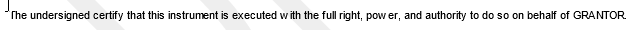 5
[Speaker Notes: Next, I just wanted to make you aware of an upcoming change to the Conveyance of Rights in Land (DT1660).

These changes include updated language and signature authorization statement.

WisDOT anticipates this to be implemented sometime in next couple of months.]
Revised Letters
1078 Cover Letter
Reduced white space
Use EPSE and E-Let if applicable
CC not on letter if not applicable

 1078 Revision Letter
Reduced white space
Removed unnecessary language
Format revised
Compensable and Non-Compensable items are separated
Clearer description of what must be done
Allow use of an email in place of 1078 Acknowledgement
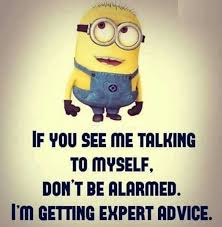 6
[Speaker Notes: Now, let’s move to Letters.

The 1078 Cover Letter was revised not too long ago. 

A couple of major changes included:

	Reduced white space.

	Use of Earliest PSE and Earliest Let Dates.

	And removal of the cc line if it is not necessary.

For the 1078 Revision Letter, the changes included:

	Reduced white space.

	A lot of unnecessary language was removed.

	The format was revised to make it clearer on what is required and 
	to separate the Compensable and Non-Compensable items.

	And finally it allows the Utility Coordinator to accept an email 
	response in place of the 1078 Acknowledgement.]
Revised Letters
Work Plan Approval Letter
Three options to chose from
Work Plan Approval
Work Plan and Agreement Approval
Work Plan Approval – No Conflict
Reduced white space
Removed unnecessary language so more bullet point format
Optional language so fits project
Three options for status of real estate acquisition
7
[Speaker Notes: Next, let’s go over the changes to the Work Plan Approval letter.

There are now three versions of the Work Plan Approval letter.

These include:

	Work Plan Approval.

	Work Plan and Agreement Approval.

	And Work Plan Approval – No Conflict.

The major changes to these letters include:

	Reduced white space.

	A lot of unnecessary language was removed.

	And optional language is ready for use by the Utility Coordinator so
	 it better fits the project.

	This is especially evident in the options available to update you on
	the status of the real estate acquisition.]
Revised Letters
Utility Invoice Dispute Letter
Reduce white space
Simplified by using bullet point format
Tied to Notice of Vendor Good Faith Dispute/Improper Invoice (DT 1568)
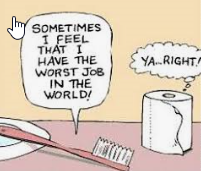 8
[Speaker Notes: Finally, let’s go over the upcoming changes to the Utility Invoice Dispute letter.

Just like the other letters, white space and unnecessary language has been eliminated.

In addition, this letter will be simplified by use of a bullet point format that makes it clear what is required in order for the invoice to be paid.

And finally, the language will be to the actual form, Notice of Vender Good Faith Dispute/Improper Invoice (DT 1568).]
Buy America “Questions and Contacts”
Any questions?






Contact information:
Mike Baumann
715-421-7393
michael.baumann@dot.wi.gov
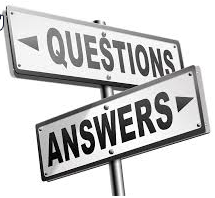 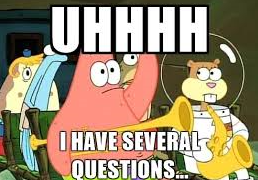 9
[Speaker Notes: Finally, let’s move onto our last topic which is an opportunity for you to ask questions.]